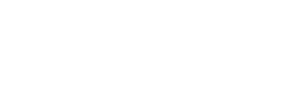 Local Benefits NOW
Presented By G. Brint Ryan, Chairman and CEO
September 15, 2022
[Speaker Notes: Thanks for the opportunity to speak today.

I’m going to cover some of the more recent developments in incentives, give a bit of a refresher on available programs, and end with a real live case study.]
AGENDA
Introduction
Texas Enterprise Zone Program and Current Issues
Value Limitation Agreements with the School Districts
Chapter 380/381 and the Current Sourcing Battle
Type A and Type B Incentives
Chapter 312 Agreements
Historic Properties
Case Study – A Texas Hotel
Texas Enterprise Zone Program
For over 30 years, The Texas Enterprise Zone Program (EZP) has provided a Sales and Use tax refund based on new and retained jobs associated with a qualified business site during the designation period. 
It is available to all Texas businesses that make new capital investment and create and/or retain jobs in the local community providing employment to economically disadvantaged workers or Enterprise Zone residents.
Communities nominate businesses to the Governor’s Office on a quarterly basis to compete for one f the 105 available designations per biennium.  
The benefit is a refund of state sales/use tax paid on taxable purchases at a qualified business site valued at $2,500 - $7,500 per full-time job and capped at 500 jobs.
Texas Enterprise Zone Program
Issue: Remote Employees
The COVID-19 pandemic severely impacted many companies that participate in the Program.
Many businesses that participated in the TX EZ continued to pay their employees.  At the encouragement of the Executive Order, their employees transitioned to work remotely as much as possible to further stop the virus.
The Comptroller’s Office has denied all claims if an employee worked from home even though the business paid its employees, and the employees provided a service to the qualified business site.
Businesses that met the requirements of the Program, retained jobs during the pandemic are now being clawed back benefits and denied future benefits.
Proposal
A clarification of the definition of “qualified employee” (D)  performs at least 50 percent of the person's service for the project or activity of the business at the qualified business site, or if the person engages in the transportation of goods or services, the person reports to the qualified business site and resides within 50 miles of the qualified business site.
Value Limitation Agreement
Chapter 313 Agreements (Sunsets 12/31/22)
Chapter 313 has a history that starts with a missed opportunity.  In 1991, Intel nearly built a massive chip fabrication plant near Fort Worth, but the tech giant instead picked Arizona because “Texas property taxes were too high”.  In response, just two years later, Texas lawmakers enacted Chapter 313, also known as the Texas Economic Development Act, to offer property tax breaks to major companies that locate new facilities in the state. 
Chapter 313 is an appraised value limitation agreement in which a taxpayer agrees to build or install property and create jobs in exchange for a limitation on the taxable property value for school district maintenance and operations tax (M&O) and a tax credit. The minimum limitation value varies by school district.
Lawmakers let the Chapter 313 Program expire at the end of this year after the Senate declined to consider a bill extending it for two years. It was the first time in its 20-year history that legislators decided not to renew the program after reforms could not be agreed upon.
Value Limitation Agreement
Comments on the Replacement Program for Chapter 313 
There needs to be more transparency in the Program
There will be debate on the inclusion (or not) of wind and solar energy projects
The Program may need to expand eligibility to more types of Projects
Potentially could be bifurcated into mega projects and others
Chapter 380/381 Agreements
Chapter 380/381 provides legislative authority for Texas municipalities/counties to establish and provide “economic development by contract” that promote state and local goals for economic development. 
These discretionary incentives typically take the form of property tax abatements, loans or grants, commitments for infrastructure, or payments of portions of the sales tax generated by the project. 
Negotiations on these incentives between the local jurisdiction and the developer/business occurs on a case-by-case basis. 
The Chapter 380 is targeted specifically for use by cities while Chapter 381 is specifically for use by county governments. These agreements can be used in tandem for the same project.
Some lawmakers have questioned the effectiveness and the need for this kind of Program.
Chapter 380 Agreements-Local Sourcing Rule §3.334
Amended Effective 10/1/21
Switch from origin to destination sourcing of many Internet sales
Complicates compliance for sellers and shifts local tax allocations
Two lawsuits in Travis Co. 201st District Court filed 7/12/21: one by Round Rock and one jointly by Coppell, Humble, DeSoto, and Carrollton 
Assertions: 
exceeds rulemaking authority
conflicts with statute
contrary to legislative intent
unconstitutionally impairs contracts
violates Administrative Procedures Act
 contrary to federal Internet Tax Freedom Act
Comptroller has agreed to delay rule implementation pending court resolution but left door open for possible retroactive enforcement
Trial on merits scheduled for January 2023
Type A and Type B Incentives
Municipalities may offer cash awards made possible by local sales and use tax allotments dedicated to economic development (Type A and Type B sales tax). The tax revenues in two forms, the original ‘4A’ tax and the more flexible ‘4B’ tax, are used to finance economic development programs and projects that create primary (or direct) jobs.
Chapter 312 Agreements -Property Tax Abatements
A variety of cities and counties in Texas offer tax abatement agreements that exempt up to 100% of the increased value in real or personal property from taxation for a period not to exceed 10 years.  School districts are not allowed to participate.
Federal Programs -  Rural focus
Historic Tax Credits
Dollar for dollar reduction in federal income tax
20% credit on hard and soft cost attributed to rehabilitation 
Building must be on National Register (50 years old or older -1972)
Must spend 100% of building basis
Can be used as a form of financing
New Market Tax Credits (2003-2014)
817 businesses, community facilities, and other revitalization projects financed
$6.15 billion in NMTC allocation generated $11.6 billion in total project costs
NMTC projects generated 49,940 full-time jobs and 21,706 construction jobs
Opportunity Zones
 A QOZ (Qualified Opportunity Zone) is an economically distressed community where new investments may be eligible for preferential tax treatment
QOZs must be nominated by a state, the District of Columbia, or a U.S. territory and certified by the Secretary of the U.S.
[Speaker Notes: These federal programs are not new, but are ones you should consider.]
Historic Properties - State Tax Credits
Most follow similar rules to federal
Texas - 25% credit – no basis test 
New Mexico – small credit program, can generate $25,000 to $50,000 in state tax relief
Oklahoma – 20% credit – mirrors federal program 
Colorado – 25% credit on first $2 million of expenses – 20% on remaining capped at $1,000,000 per project 
Nebraska – 20% credit - $1,000,000 project cap
North Dakota – 25% credit - $250,000 project cap 
Montana – 25% credit - mirrors federal credit – no cap
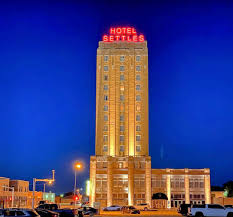 [Speaker Notes: I’d like to start the  state legislative conversation by talking about Historic Tax Credits.  Historic tax credits have a foot in the federal program and also in the states. Where you're sitting right now is a great example. 

STORIES???]
Historic Properties (Continued)
Property Tax Savings
Standard Abatements can be for up to 10 years, per Chapter 312.
For buildings on the Historic Register or in a Historic District, cities and counties can offer a property tax exemption on the improvement only, not the land, for up to 15 years.
Sales Tax Exemptions
Labor for remodeling is taxable in Texas.
The State of Texas offers a sales tax exemption on the labor to repair, restore, or remodel a building listed in the National Register of Historic Places. 
This exemption does not apply to the purchase of materials.
Economic Development Readiness
Logistics Scorecard
[Speaker Notes: What legislative opportunities are there to improve your score?

Land Cost: https://www.usatoday.com/story/money/2019/05/08/the-most-and-least-valuable-states/39442329/
State Population: https://data.ers.usda.gov/reports.aspx?ID=17827
Inventory Tax: https://taxfoundation.org/state-business-inventory-tax-2021/
Business Tax Climate: https://taxfoundation.org/2022-state-business-tax-climate-index/
Local Incentive Support: Professional Opinion
Regulatory Climate: https://www.freedominthe50states.org/regulatory
State Incentives: Professional Opinion]
Case Study: A Texas Hotel Development
$31MM Hotel Project
Analysis of Local Incentives Process
Worked with local Economic Development Corporation
Sourced a grant based on increased sales / use tax collection
Worked with City to reduce future Property Taxes
Decreased operating expenditures
Analysis of Total Benefits on $31MM Project
[Speaker Notes: Michael]